Будущее нации - в руках матерей.
                               О. Бальзак
1
Угадай чья мама!
Мама тоже была маленькой
2
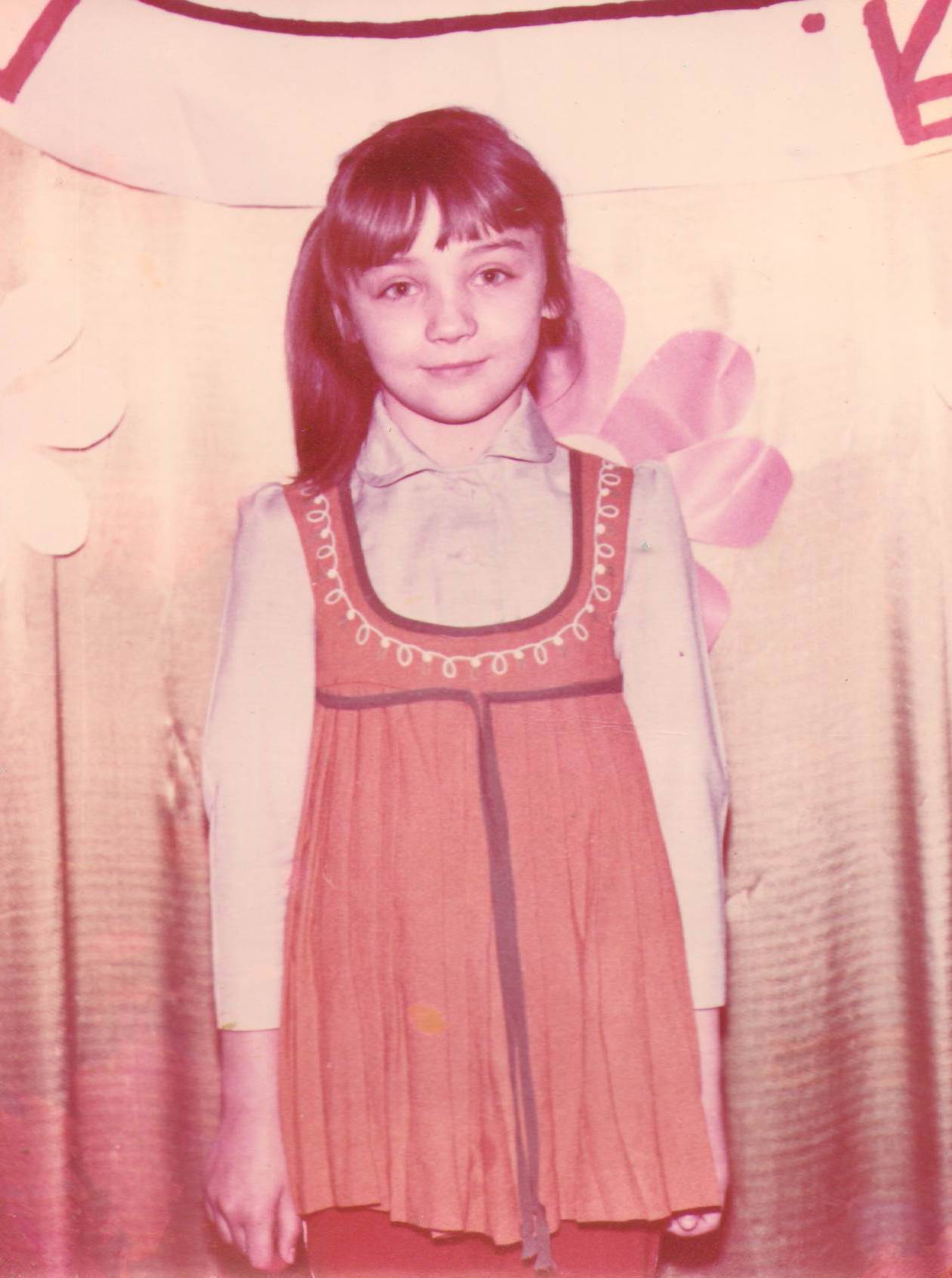 3
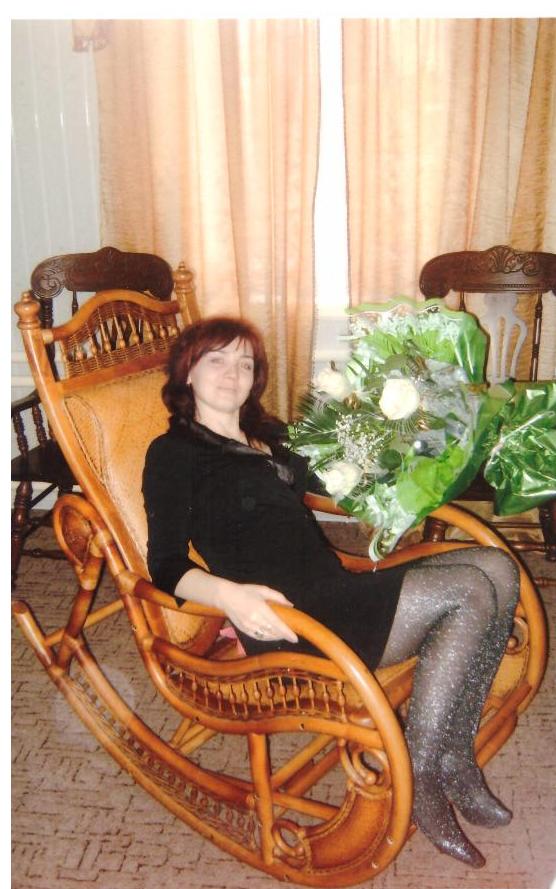 4
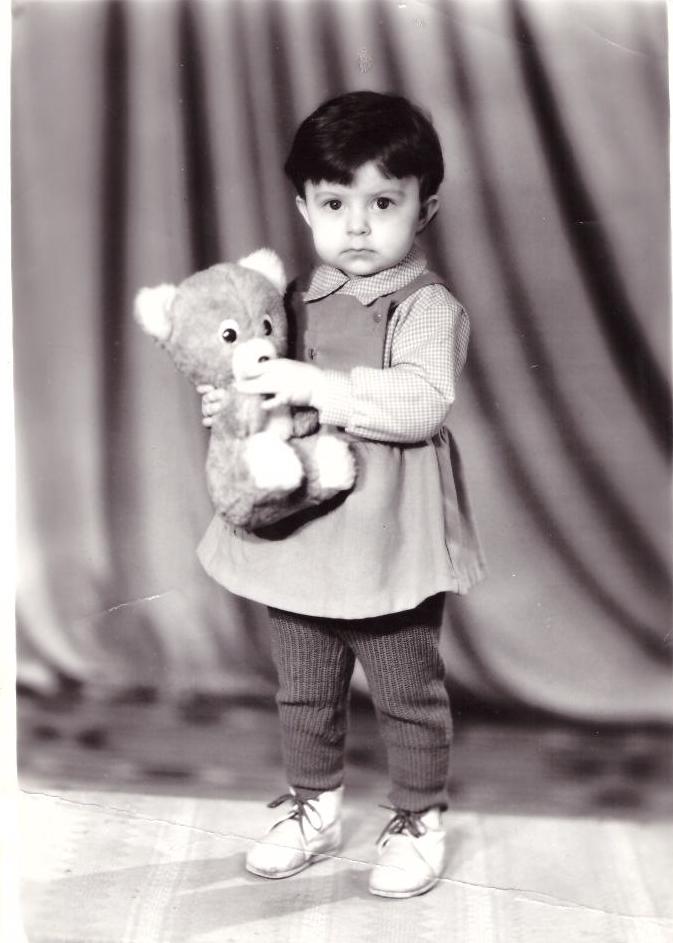 5
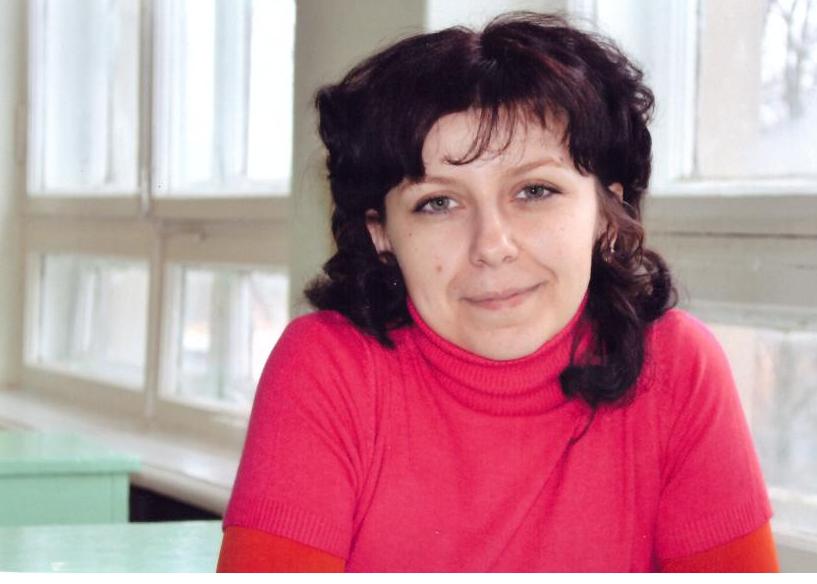 6
7
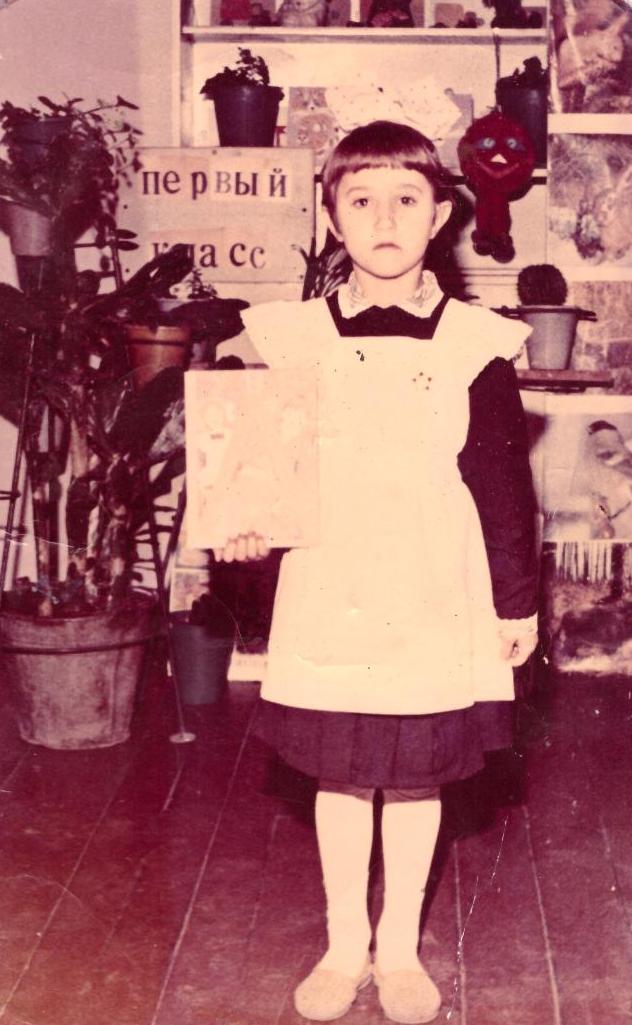 8
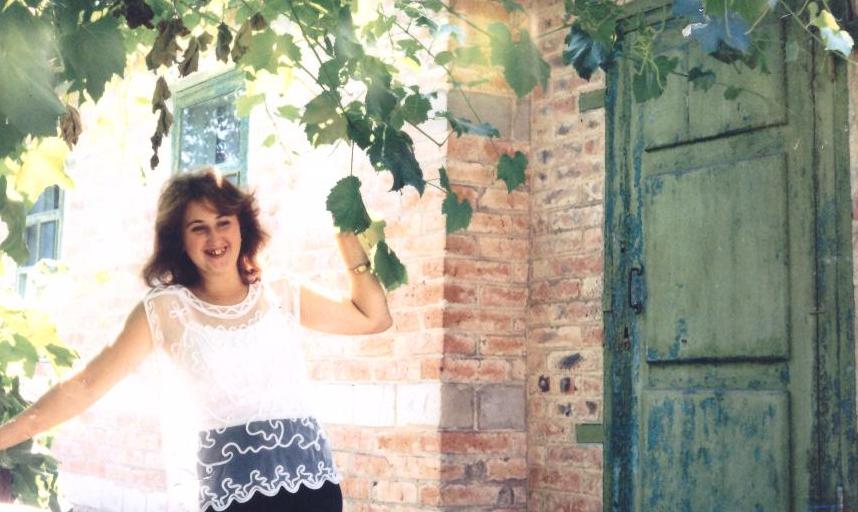 9
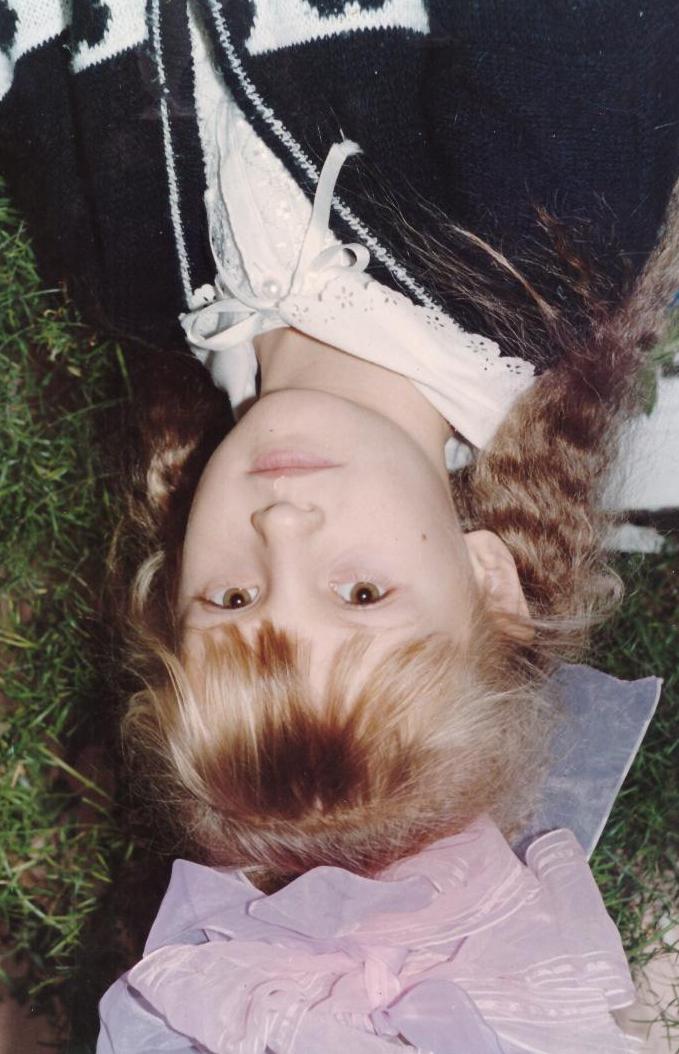 10
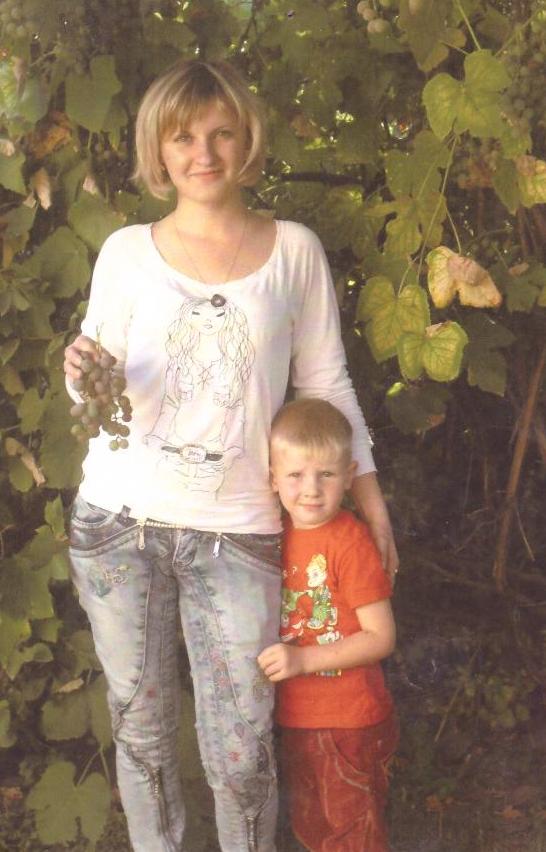 11
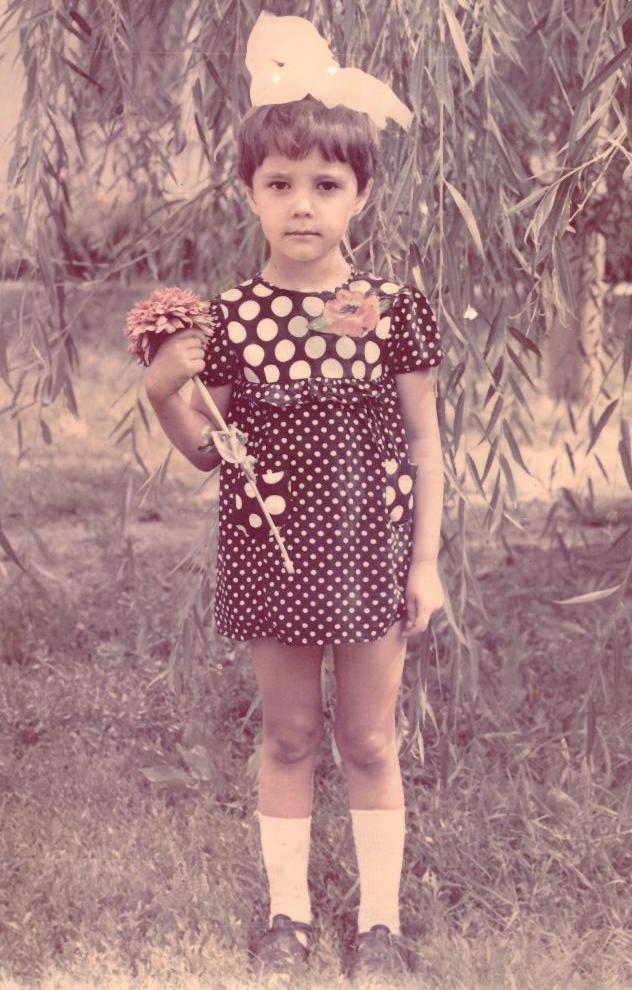 12
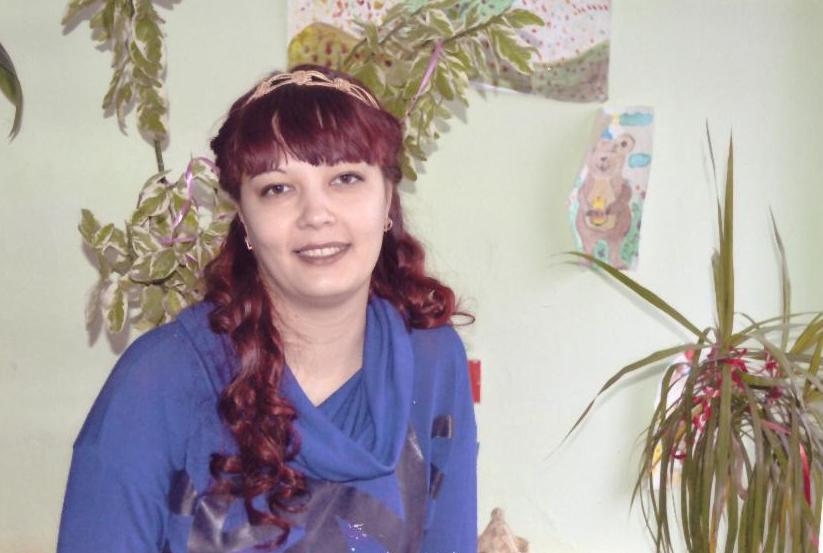 13
Мама! Есть ли на белом свете слово нежнее и приятнее? Добрые мамины руки, самое чуткое и заботливое сердце — оно всегда светится любовью, никогда не остается равнодушным.
Оно сгусток вселенского добра, мирового света. Не важно сколько тебе лет — десять или девяносто — ты всегда будешь нуждаться в заботе и теплоте маминого взгляда.
14
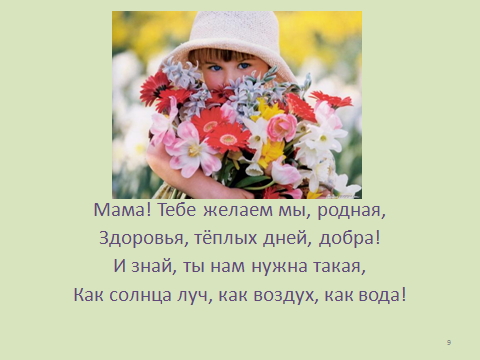 15
16